welcome
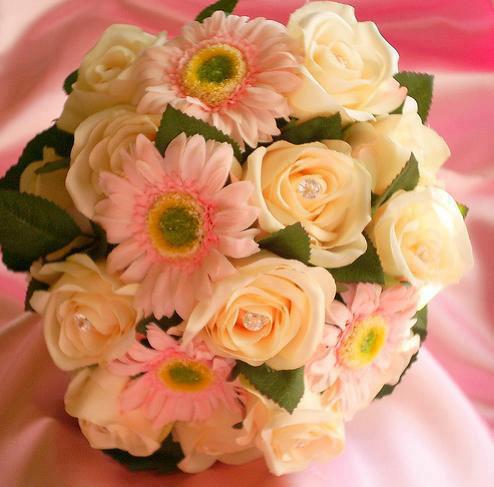 Md.Jahangir Hasan
Assistant Teacher
Pepuiya Govt. Primary school, Chandina,Comilla.
Mobile:01817599225
Class-One
Subject- English
Lesson- (4-6)
Time-35  Minute
Sing ABC Song
Unit-(2-5)
Page-5,7,9,11
A. Look listen and say.
Learning outcomes
1.1.1-Become familior with  English sounds by listening to common English  words speak.
A
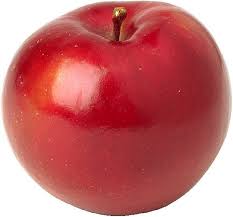 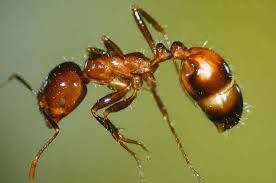 ant
Apple
a
B
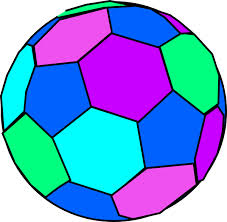 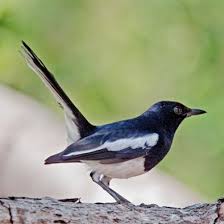 b
Ball
bird
C
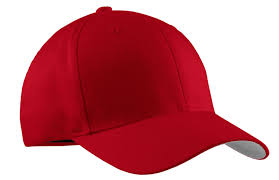 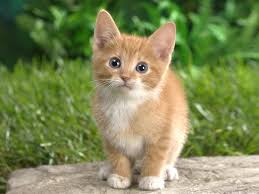 c
Cap
cat
D
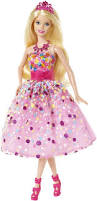 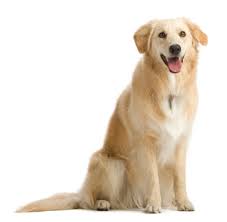 d
Dog
doll
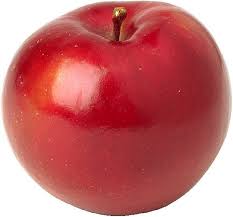 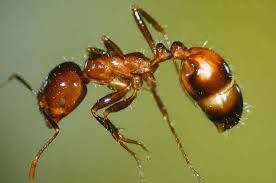 A
_pple
a
_nt
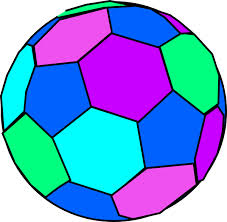 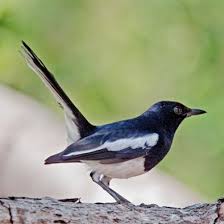 B
b
_all
_ird
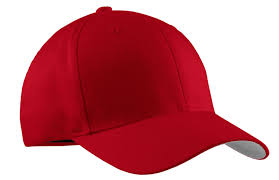 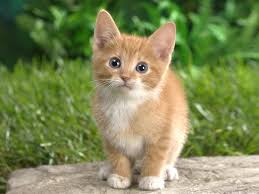 c
C
_ap
_at
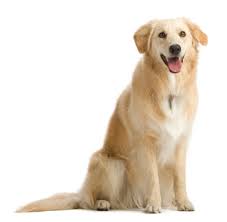 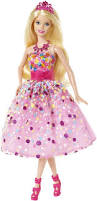 D
d
_og
_oll
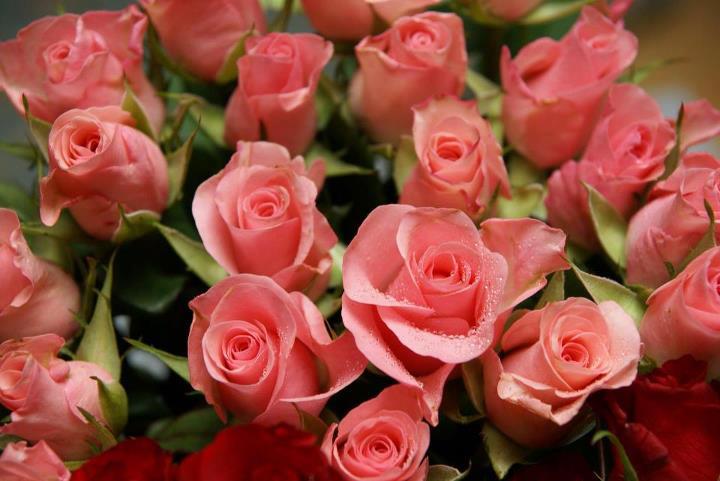 See you again